Hur kan vi handleda studerande som behöver alternativa lösningar? Att känna igen och identifiera stödbehoven. Förberedelser, handledningsmetoder och stödtjänster under studierna/utbildningsavtal. Framtidsplaner och alternativ för sysselsättning efter avslutade studier.
Tamara Keskinen och Nina Söderman, Optima 
Tammerfors 14.5.2019
7.5.2019
MIX-Hanke
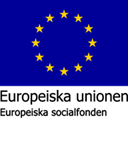 ESF-projekt 
Koordinator: KPEDU
Projekttid: 1.8.2017-31.06.2019 – ansökan om förlängning pågår
Temaområde: 
Förbättring av tjänster som stöder övergångsfaser och jämlikhet inom utbildning.
7.5.2019
Projektets målsättningar
Flerformsutbildning med fokus på handledning av studerande i utsatt situation. Utbildningen sker som en processutbildning och stärker lärarens handledande roll. 

Kartlägga studerandens behov av särskilt stöd. Pilotera nya former av flexibla utbildningsstigar för studerande i målgruppen. 

Öka arbetslivssamarbetet för att hitta nya individuella utbildningsstigar genom att utveckla arbetssätt för matchning av arbetsplatser. 

Modeller för intensifierat stöd under lärande i arbetet kartläggs och utarbetas.
7.5.2019
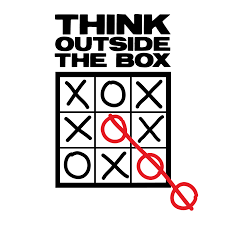 MIX-fortbildning
Identifiering av stödbehov och kartläggning
Nätverksarbete och aktivering av stöd
Handledning under UA
Framtidsplaner, alternativa lösningar efter studierna
7.5.2019
Projektmaterial
Kartläggningsblankett (länk)
Nätverkskarta (länk)
UA-stöd (länk UA-stöd kartläggning länk) 
Alternativ efter avslutade studier (länk)
7.5.2019
Case Markus 19 år: förslag till lösning?
Avbruten utbildning, fungerade inte i stor grupp
Mellanår på Valma 
Hittade under praktikperiod arbetsplats som fungerade
Inledde läroavtal
Fungerade hel hösttermin
Svårigheter under våren; dataspel/dygnsrytm
Arbetsgivaren tar kontakt till utbildningsanordnaren och vill avbryta/ha paus
7.5.2019